„Balkanmagazin“ I  JP „Elektroprivreda Srbije“pod pokroviteljstvomMinistarstva rudarstva i energetike Republike Srbije II međunarodni zeleni forum"Elektroprivreda i zelena energija" “Vodni ili hidropotencijal u Srbiji –stanje i perspektive” Prof Jovan DespotovićUniverzitet u Beogradu - Građevinski fakultet
25. avgust 2017. g.
Vodni ili hidropotencijal u Srbiji – stanje i perspektiveMerenja – meteorološka i hidrološka Evaluacija i analize podataka o vodnim resursimaAnaliza proizvodnje hidroenergijeEvaluacija korišćenja hidroenergijeModeliranje vodnih resursa i potencijalaOptimalno upravljanje vodnim resursimaAnaliza prirodnih proticaja i hidropotencijala
Vodni ili hidropotencijal u Srbiji – stanje i perspektiveMerenja – meteorološka i hidrološka,neprekidna, povremena, ciljana, projektovana...www.hidmet.gov.rsPrikupljanje i kontrola podataka o vodnim resursima prema važećim zakonima RS !!!
Vodni ili hidropotencijal u Srbiji – stanje i perspektiveIntegralno upravljanje vodnim resursimauključujući proizvodnju hidroenergije !  Domeni,  Oblasti,  Ciljevi,  Zahtevi,  Konflikti,  Vodne politike, deklaracije, rezolucije…
Vodni ili hidropotencijal u Srbiji – stanje i perspektiveAnaliza proizvodnje hidroenergije,Evaluacija korišćenja hidroenergije:	Velike, srednje i male HE,	Mikro , cevne HE…Modeliranje vodnih resursa i potencijala!
Vodni ili hidropotencijal u Srbiji – stanje i perspektiveHidrogrami na profilima na V Moravi tokom 2000-tih
2007
Vodni ili hidropotencijal u Srbiji – stanje i perspektiveHidrogrami na profilima na V Moravi tokom 2000-tih
2008
Vodni ili hidropotencijal u Srbiji – stanje i perspektivePoprečna građevina u Velikoj Moravi kod markovačkog mosta radi potapanja zahvata za hlađenje u TE Morava
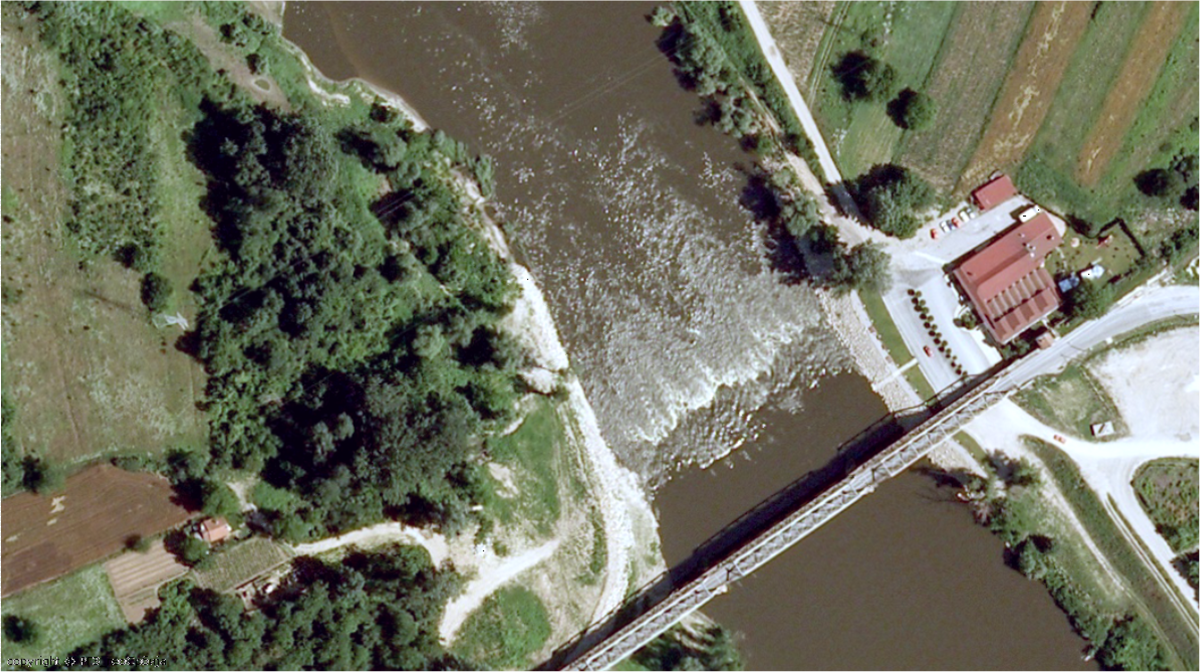 Vodni ili hidropotencijal u Srbiji – stanje i perspektivePoprečna građevina u Velikoj Moravi kod markovačkog mosta radi potapanja zahvata za hlađenje u TE Morava
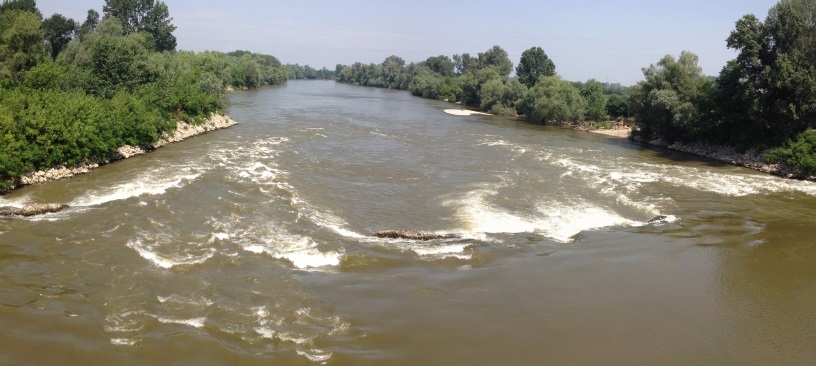 23.06.2016.
Vodni ili hidropotencijal u Srbiji – stanje i perspektiveHidrogrami na profilima na V Moravi tokom 2000-tih
2009
Vodni ili hidropotencijal u Srbiji – stanje i perspektiveHidrogrami na profilima na V Moravi tokom 2000-tih
2010
Vodni ili hidropotencijal u Srbiji – stanje i perspektiveHidrogrami na profilima na V Moravi tokom 2000-tih
2011
Vodni ili hidropotencijal u Srbiji – stanje i perspektiveHidrogrami na profilima na V Moravi tokom 2000-tih
2012
Vodni ili hidropotencijal u Srbiji – stanje i perspektivePraćenje, održavanje i sanacija poprečne građevine u Velikoj Moravi tokom 2014-2015, i 2016-2017.
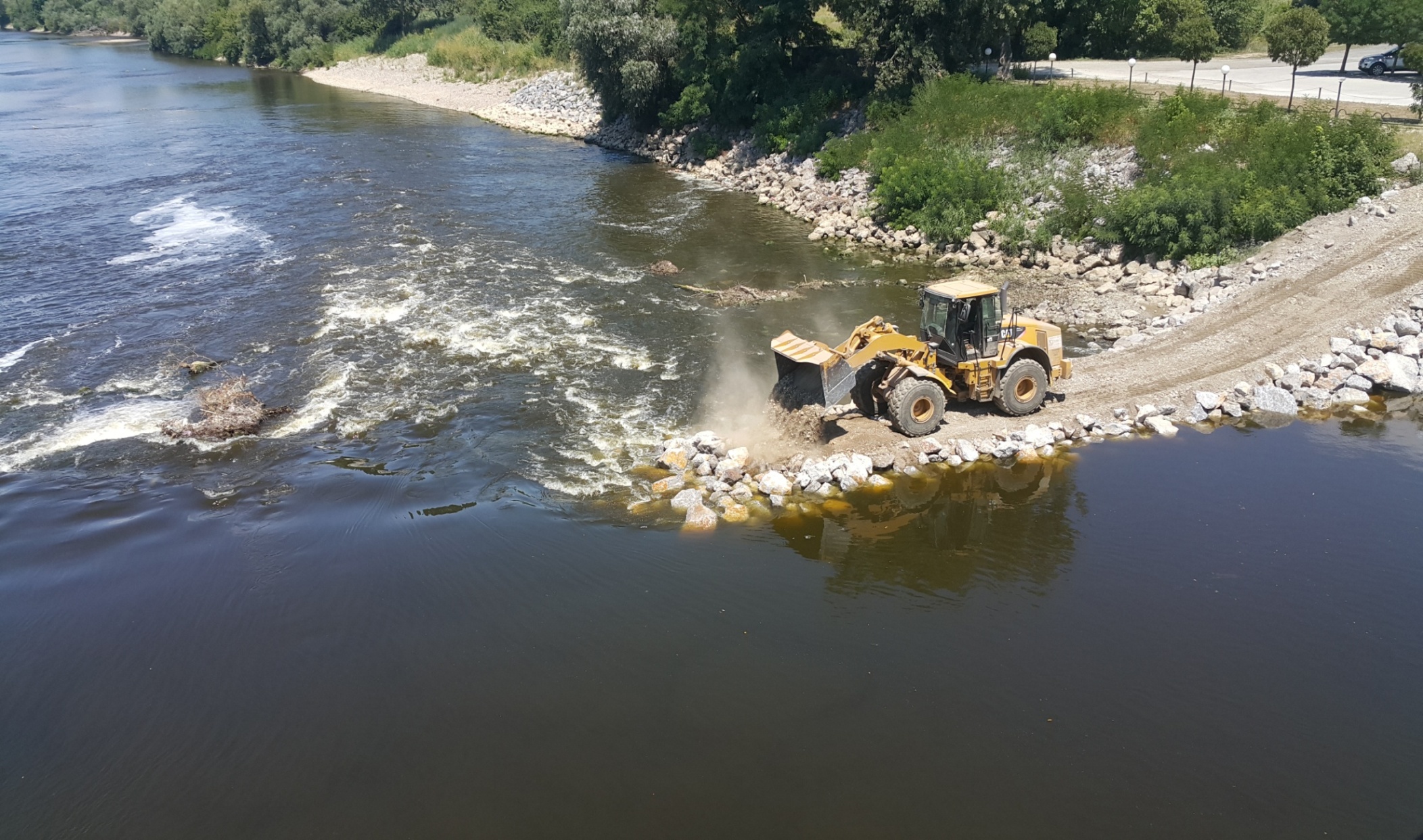 Vodni ili hidropotencijal u Srbiji – stanje 2017. godine ?!
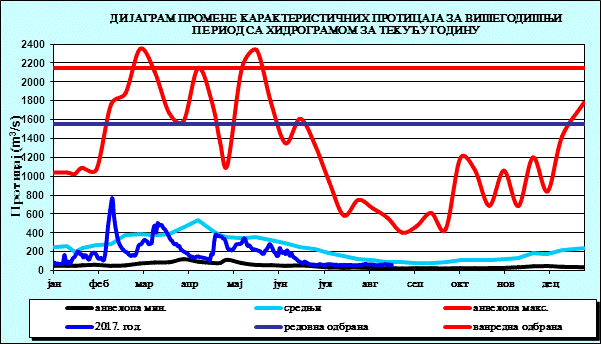 Vodni ili hidropotencijal u Srbiji – stanje i perspektiveModeliranje vodnih resursa i potencijala,Optimalno upravljanje vodnim resursima,Analiza prirodnih proticaja i hidropotencijala je neophodna !Planovi za budućnostStrategija i taktika…
„Balkanmagazin“ I  JP „Elektroprivreda Srbije“Ministarstvo rudarstva i energetike Republike Srbije II međunarodni zeleni forum"Elektroprivreda i zelena energija"        “Vodni ili hidropotencijal u Srbiji –       stanje i perspektive”          Prof Jovan Despotović         Univerzitet u Beogradu - Građevinski fakultet
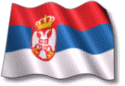 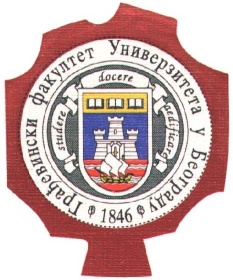 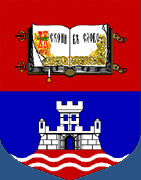 Hvala na pažnji
25. avgust 2017. g.